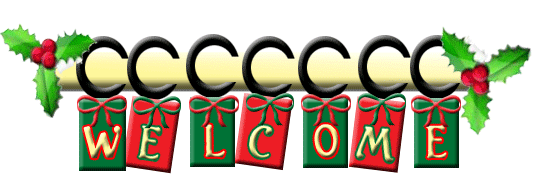 পরিচিতি
মোঃ শোয়াইব ইসলাম 
সহকারী শিক্ষক (গণিত)
ভেরনবাড়ীয়া আলিম মাদ্রাসা
নলছিটি,ঝালকাঠি
পাঠ পরিচিতি 


শ্রেণি- দশম
বিষয়- গণিত
অধ্যায়-৮ম
নিচের ছবিগুলো লক্ষ্য কর
পাঠ শিরোনাম
আজকের পাঠ
বৃত্তচাপ
শিখনফল


আজকের পাঠ শেষে শিক্ষার্থীরা-
১। বৃত্তচাপ সম্পর্কে বলতে পারবে।
২। বৃত্তের অধিচাপ ও উপচাপ সম্পর্কে বলতে পারবে।
৩। কেন্দ্রস্থ কোণ ও বৃত্তস্থ কোণ সম্পর্কে জানতে পারবে।
বৃত্তচাপ কী?

  বৃত্তের যেকোনো দুইটি বিন্দুর মধ্যের পরিধির অংশকে চাপ বা বৃত্তচাপ বলে।
চাপ
A
B
চাপ
নিচের ছবিটি  লক্ষ্য কর
অধিচাপ
উপচাপ
অধিচাপ কী? 
    বৃত্তের অপেক্ষাকৃত বড় চাপকে অধিচাপ বলে।
উপচাপ কী?
 বৃত্তের অপেক্ষাকৃত ছোট চাপকে উপচাপ বলে।
বৃত্তস্থ কোণ কাকে বলে?
 
বৃত্তের দুইটি জ্যা পরস্পরকে বৃত্তের উপর কোনো বিন্দুতে ছেদ করলে এদের মধ্যবর্তী কোণকে বৃত্তস্থ কোণ বলে।
বৃত্তস্থ কোণ
কেন্দ্রস্থ কোণ কাকে বলে?
 
একটি কোণের শীর্ষবিন্দু কোনো বৃত্তের কেন্দ্রে অবস্থিত হলে,কোণটিকে ঐ বৃত্তের কেন্দ্রস্থ কোণ বলে এবং কোণটি বৃত্তে যে চাপ খন্ডিত করে সেই চাপের উপর তা দন্ডায়মান বলা হয়।
কেন্দ্রস্থ কোণ
বৃত্তস্থ কোণ ও কেন্দ্রস্থ কোণ সম্পর্কিত উপপাদ্যঃ

বৃত্তের একই চাপের উপর দন্ডায়মান কেন্দ্রস্থ কোণ বৃত্তস্থ কোণের দ্বিগুণ।
বৃত্তের একই চাপের উপর দন্ডায়মান বৃত্তস্থ কোণগুলো পরস্পর সমান।
অর্ধবৃত্তস্থ কোণ এক সমকোণ।
THANK YOU